Exercício Diferenciação
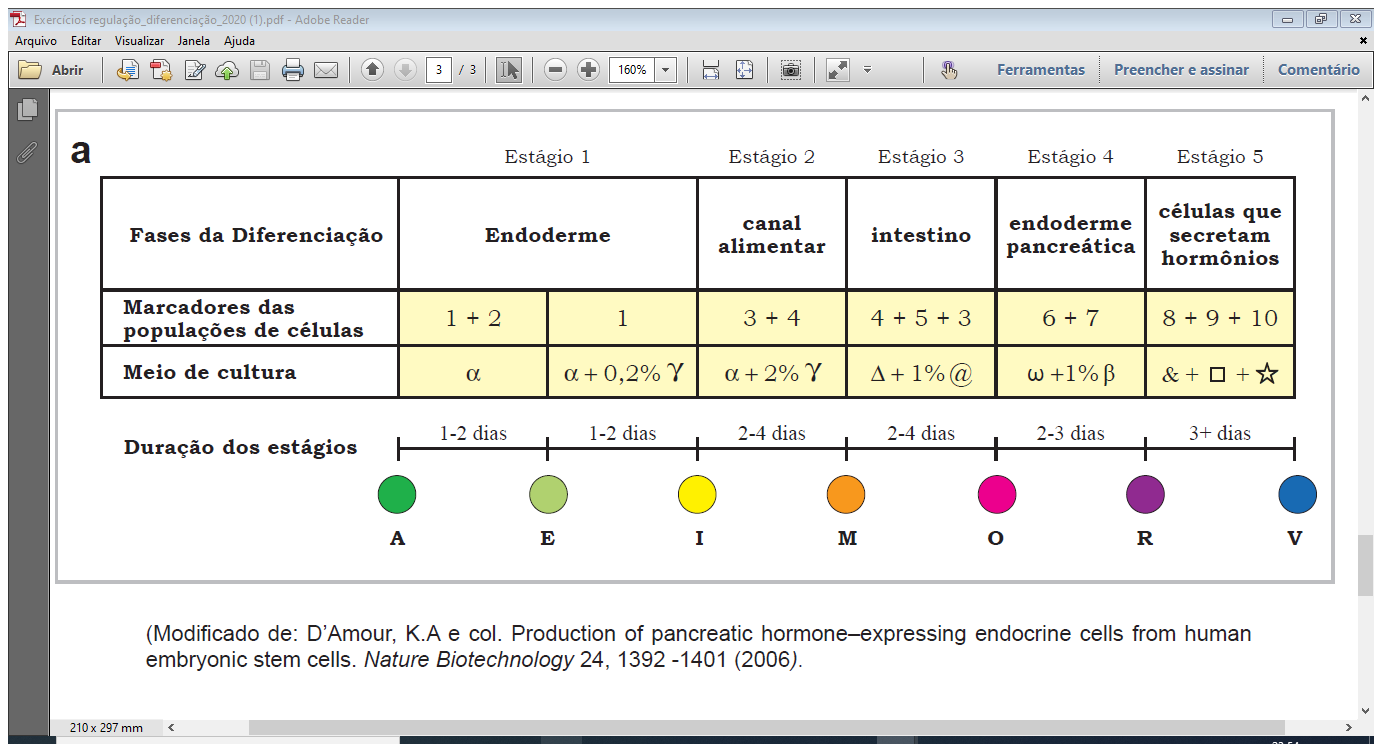 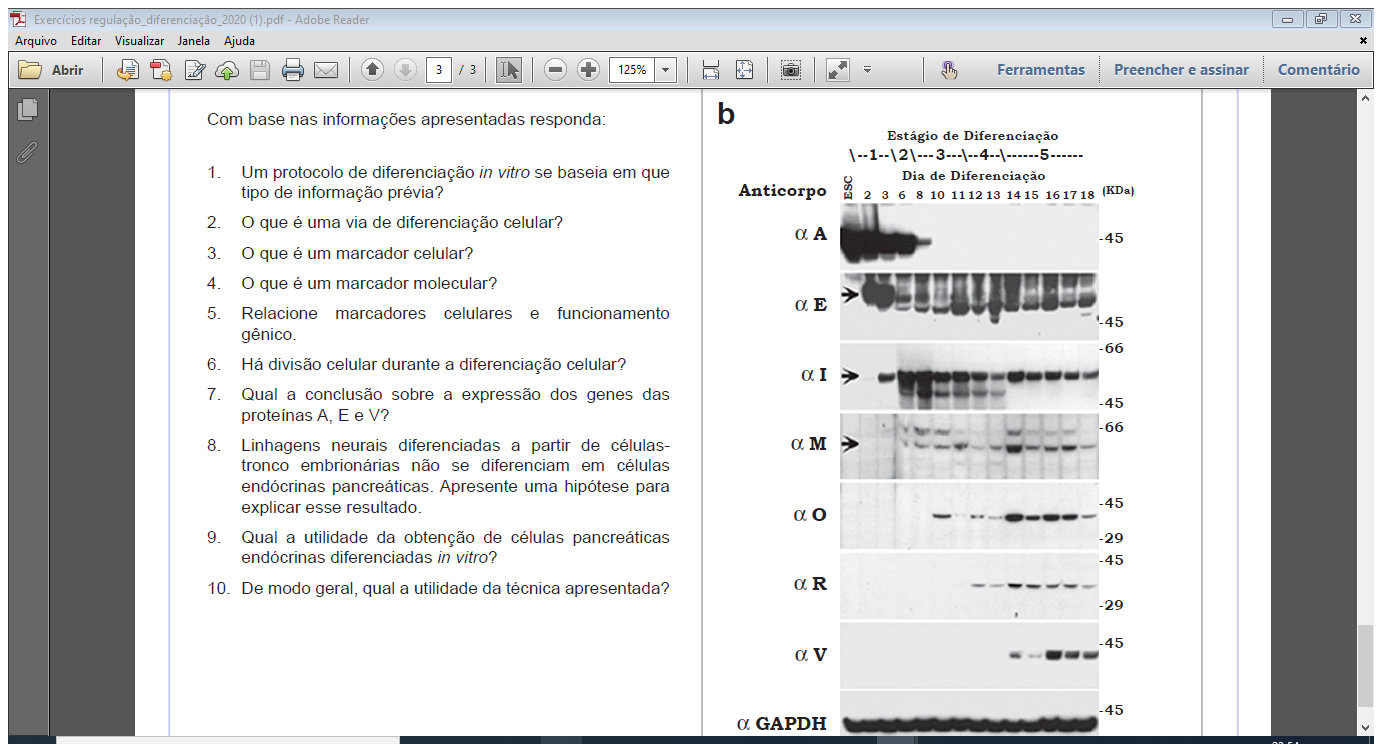